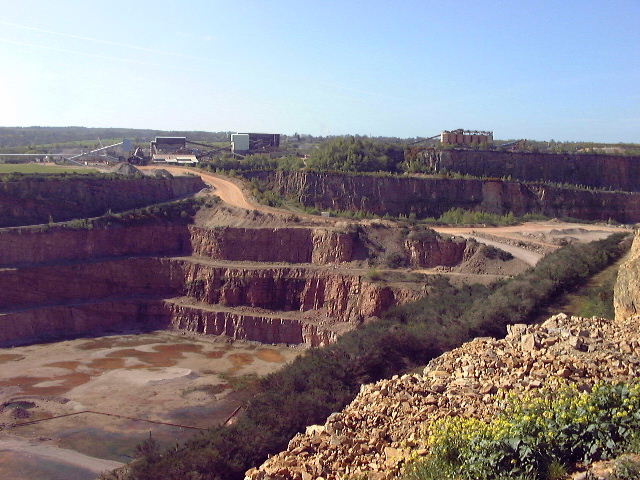 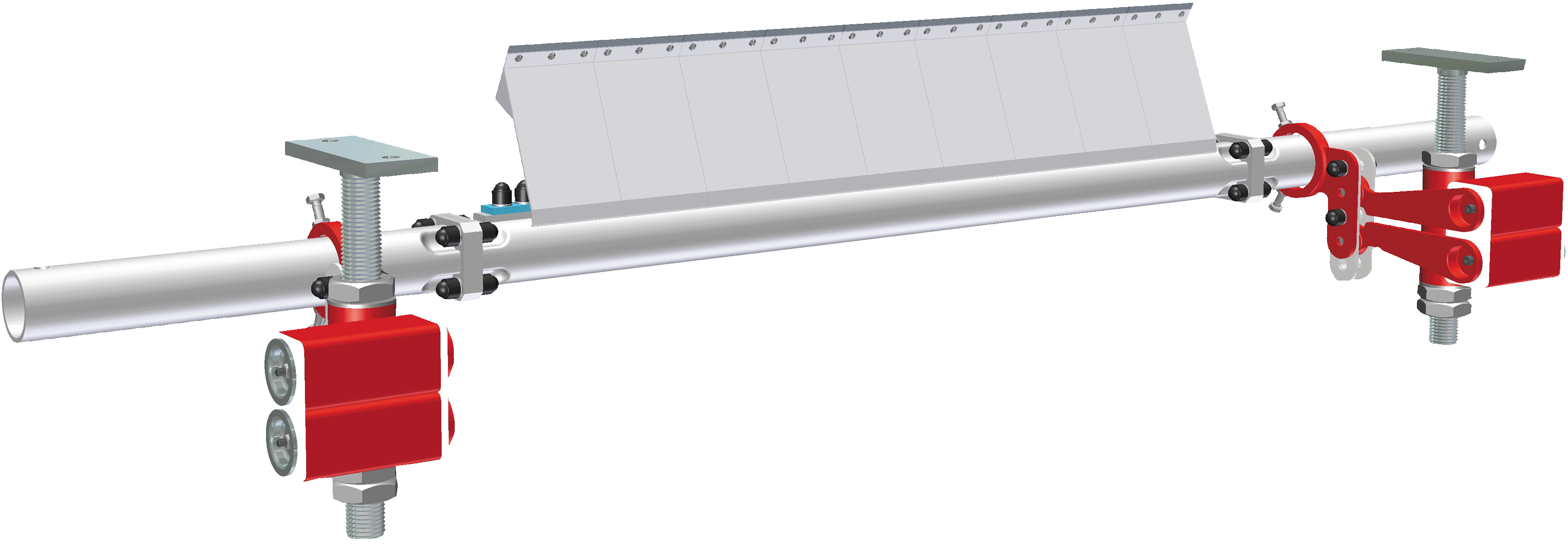 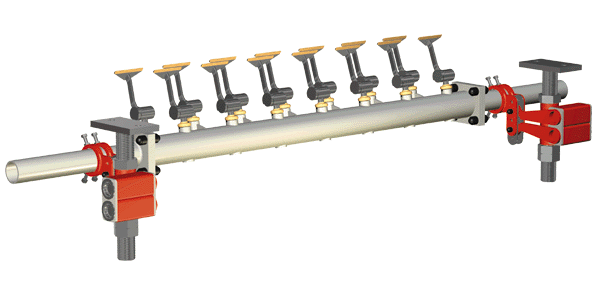 Bandavskrapare  C2-C3 H
Bandavskrapare B6 H
HOSCH
Värme
Bandavskrapare
HD 02
Bandavskrapare
HD 01
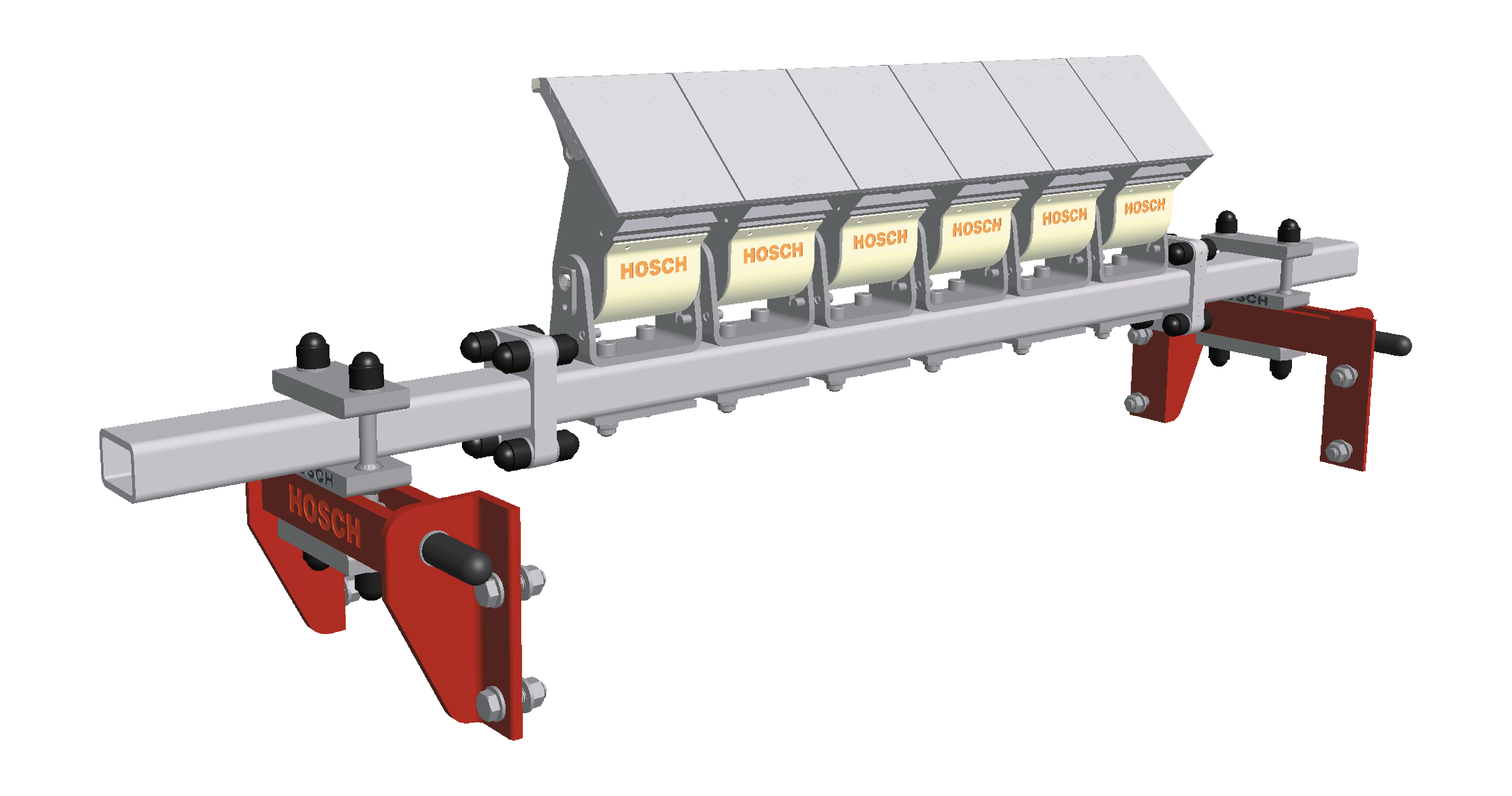 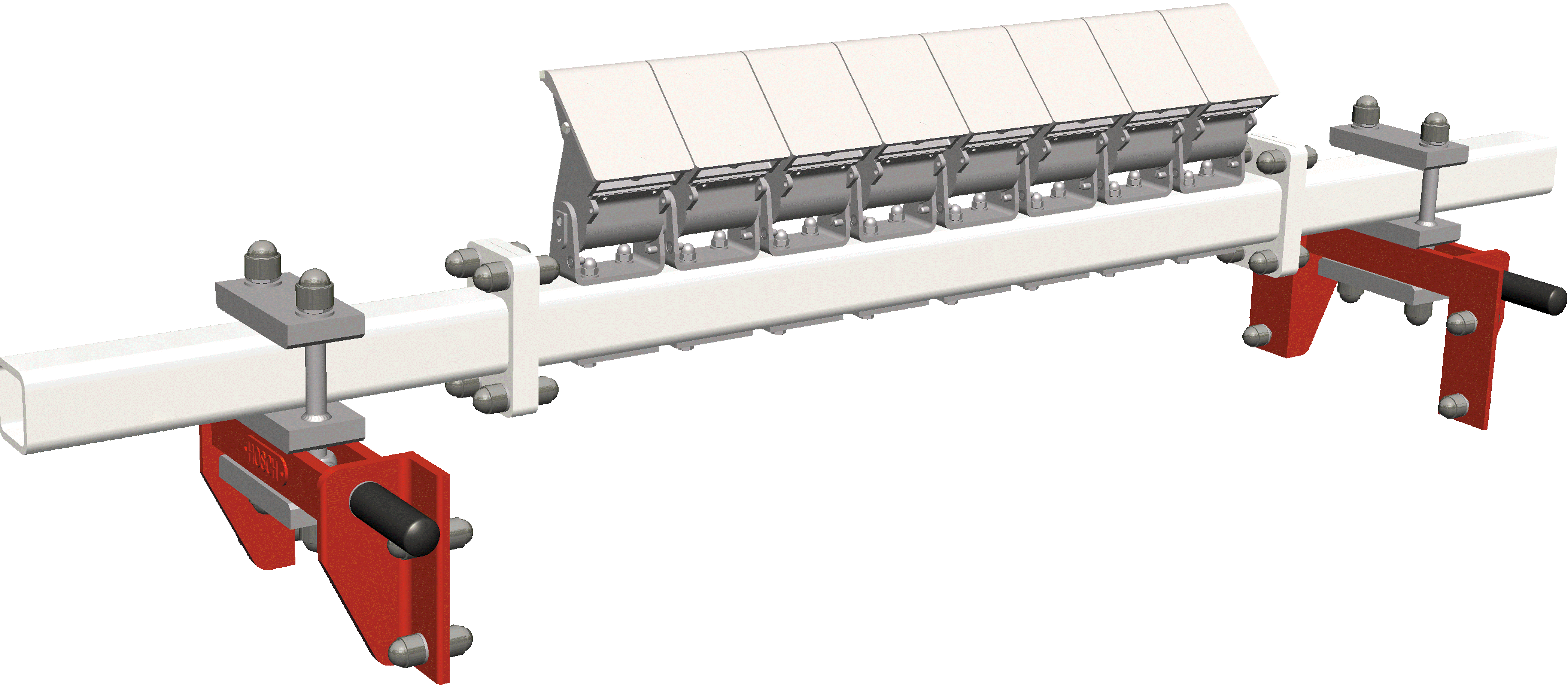 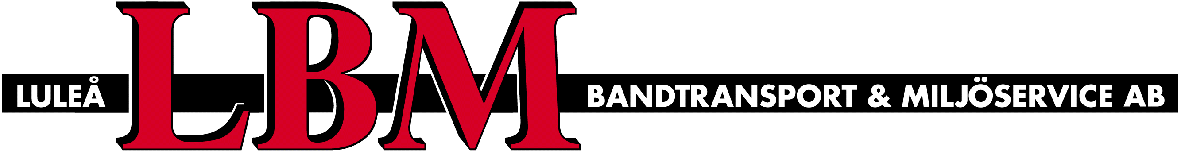